What the Heck is the Internet?
SPLASH 2012
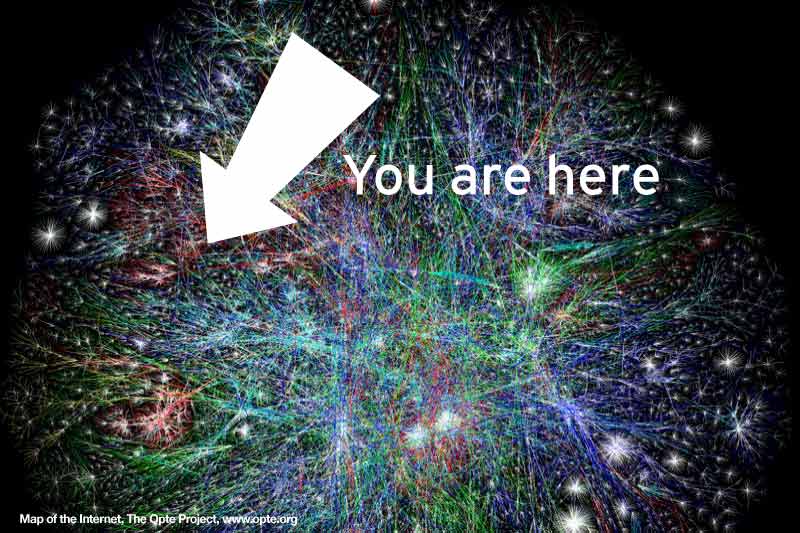 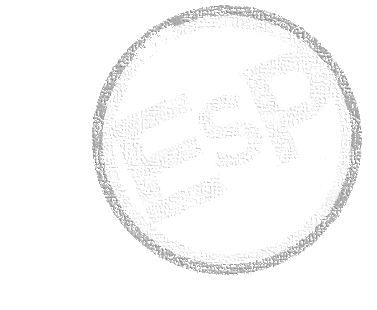 Change Between Static and AnimatedYou can change between static and animated layouts by clicking on the Layout tab in the HOME menu on the ribbon.
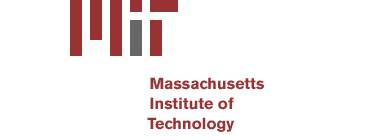 [Speaker Notes: Alternate cover page]
Course Agenda
History of the Internet & Internet Culture





What the Internet is Made Up Of (Hardware)




Programming the Internet (Software)
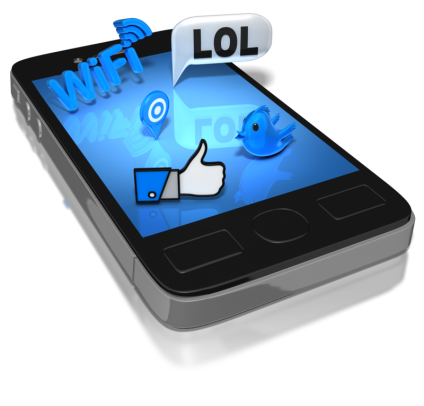 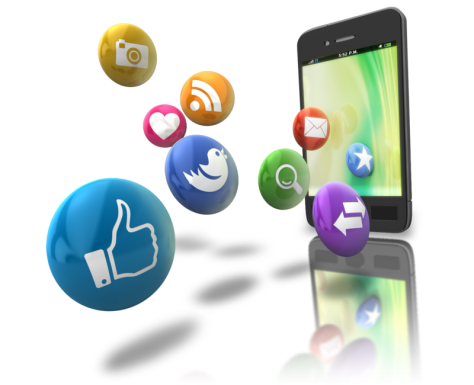 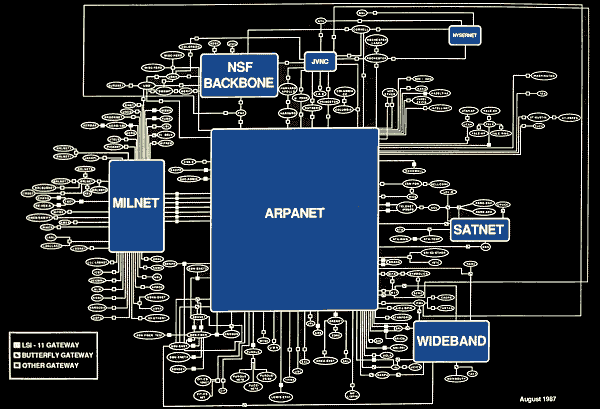 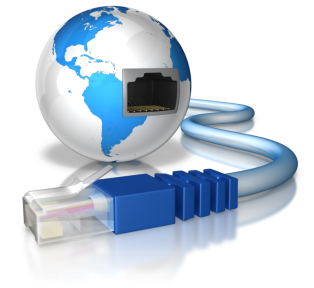 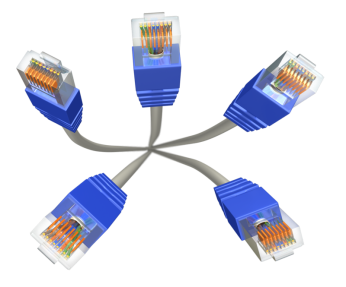 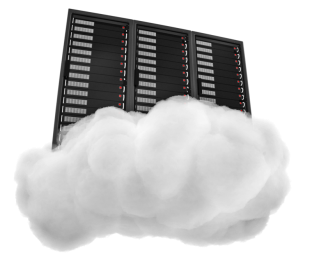 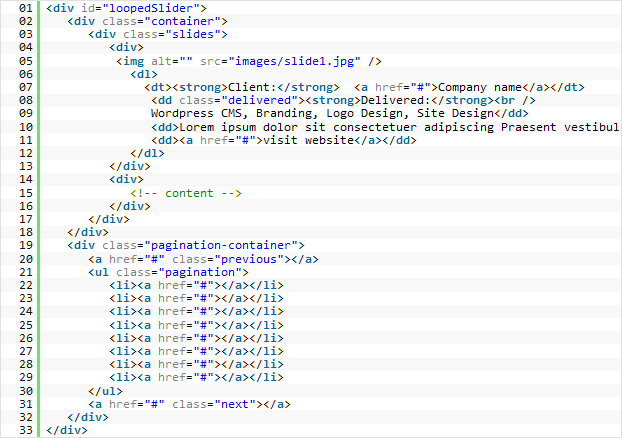 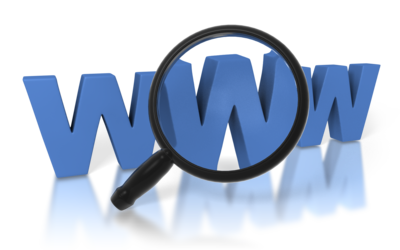 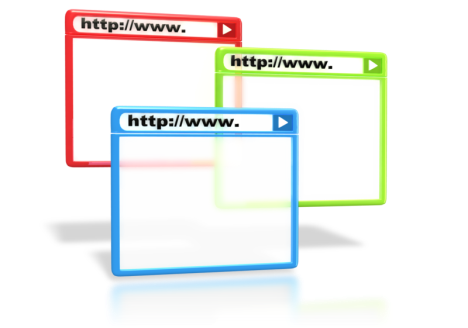 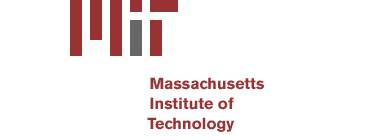 History of the Internet
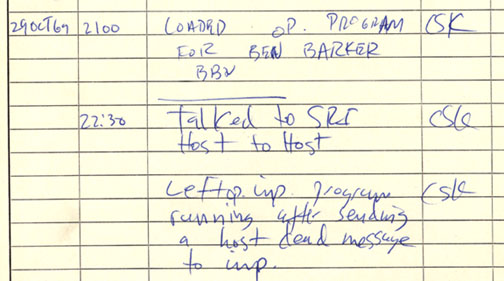 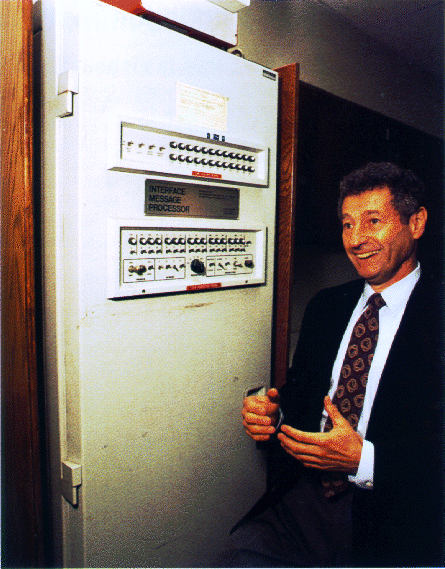 First ARPANET message ever sent: 10:30 pm, 29 October 1969.
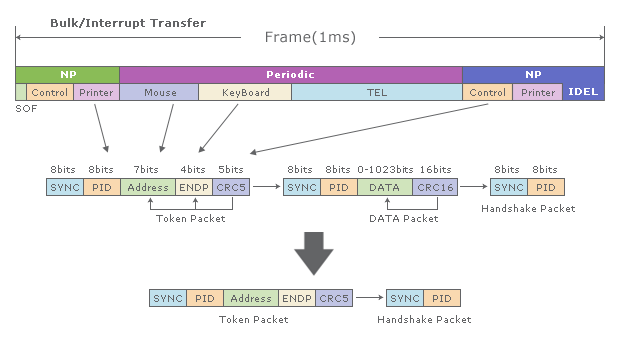 Leonard Kleinrock and his Interface Messaging Processor (ICM). ICMs were computers that served as the first interconnections between the Internet.
Packet switching gave rise to advanced technologies during the birth of the Internet
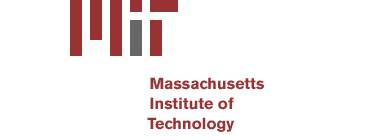 [Speaker Notes: 5 minutes]
Internet Culture & It’s Impact
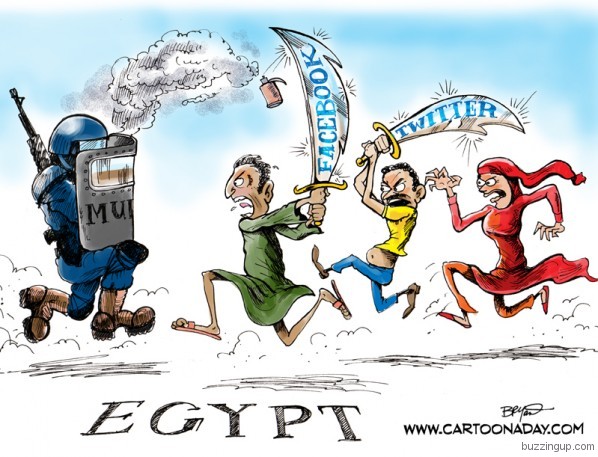 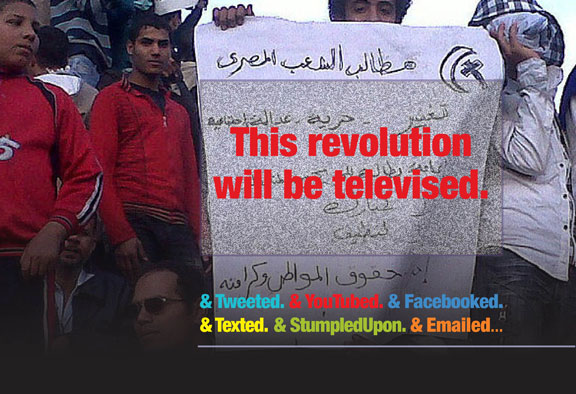 Change Between Static and AnimatedYou can change between static and animated layouts by clicking on the Layout tab in the HOME menu on the ribbon.
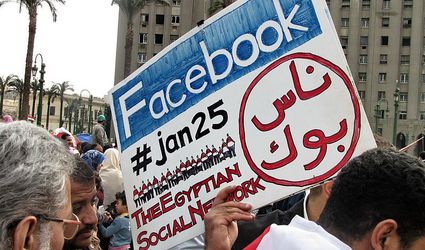 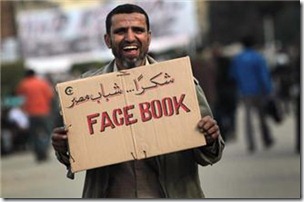 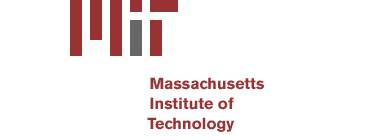 [Speaker Notes: Censorship: SOPA/ACTA

Arab Uprising – Egyptian uprising

Cultural
-FB has changed what it means to be a friend]
Internet Culture & It’s Impact
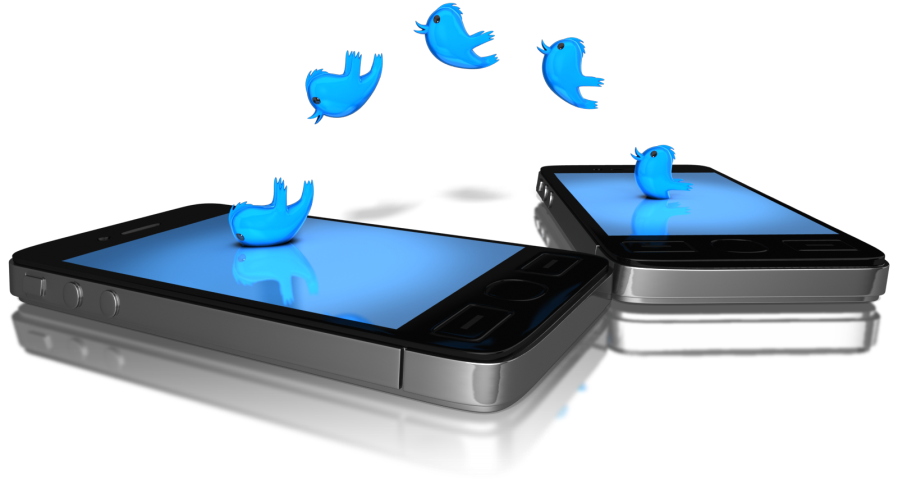 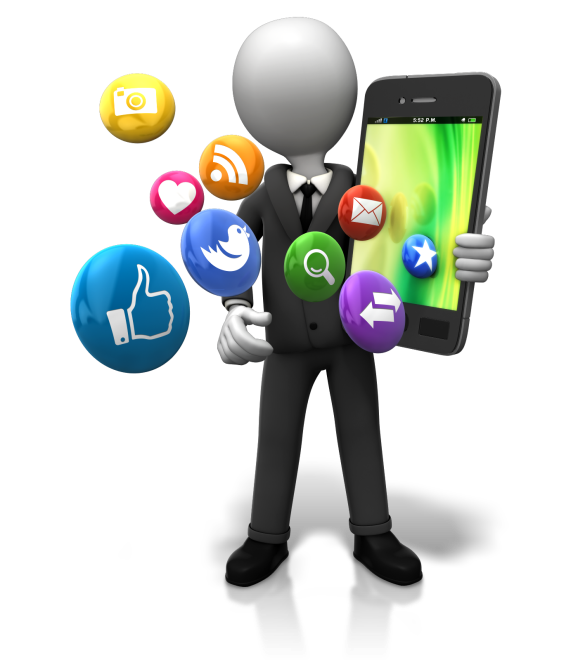 Change Between Static and AnimatedYou can change between static and animated layouts by clicking on the Layout tab in the HOME menu on the ribbon.
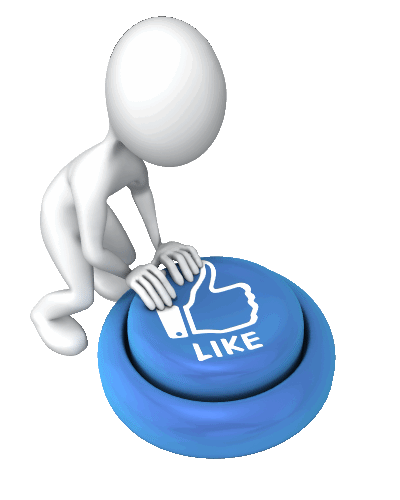 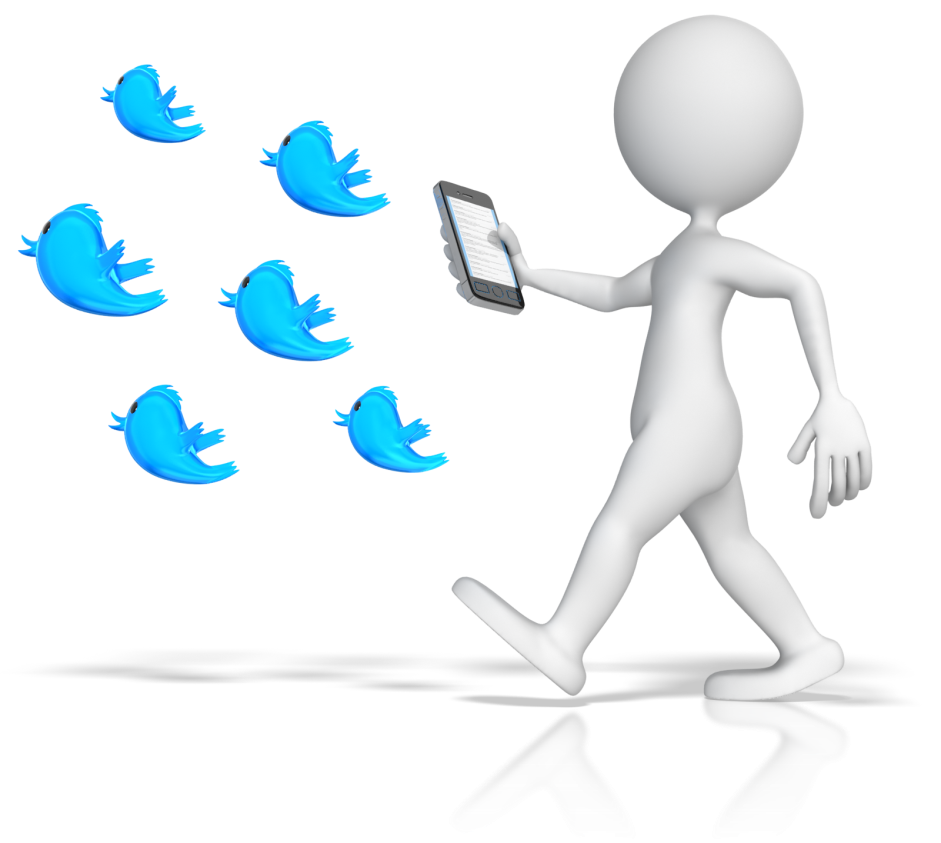 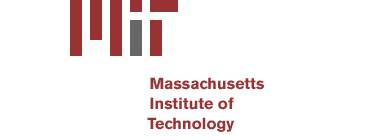 [Speaker Notes: Censorship: SOPA/ACTA

Arab Uprising – Egyptian uprising

Cultural
-FB has changed what it means to be a friend]
Where the Internet Lives
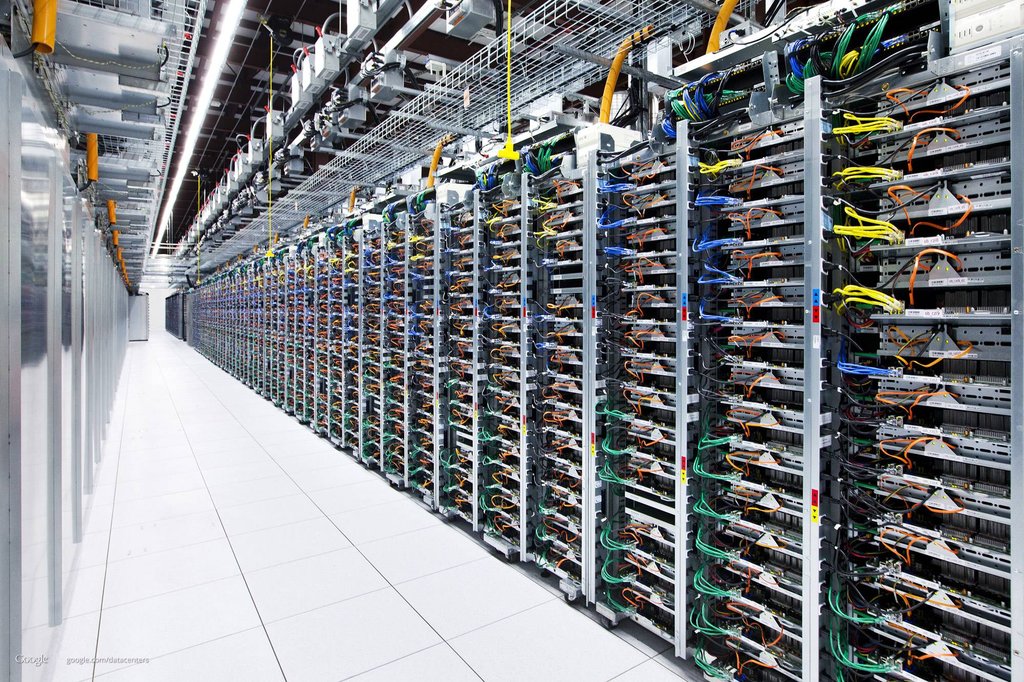 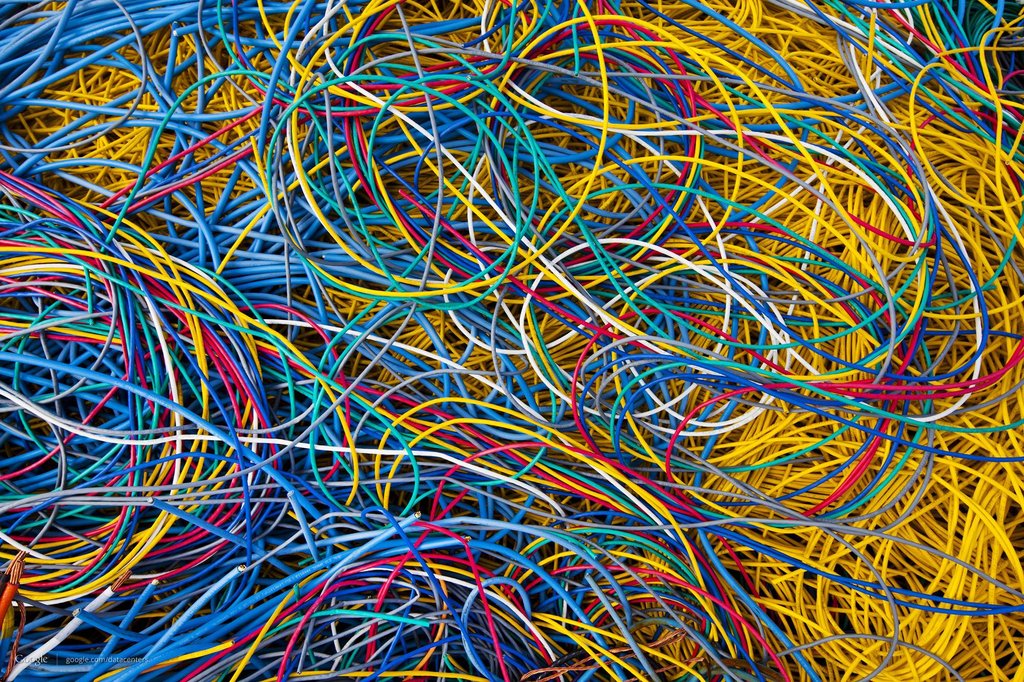 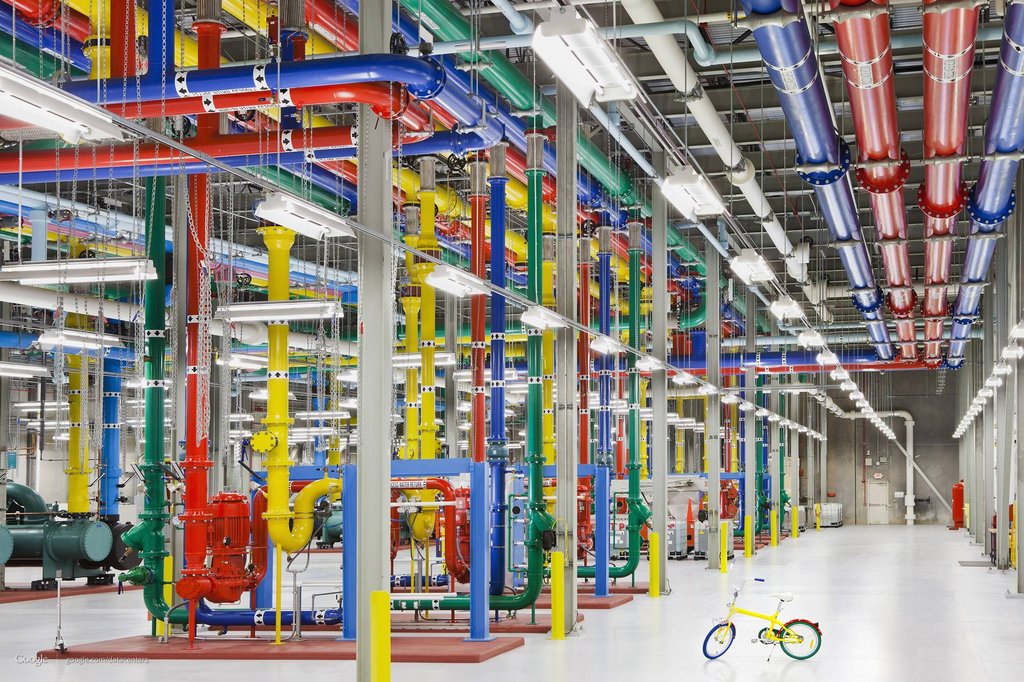 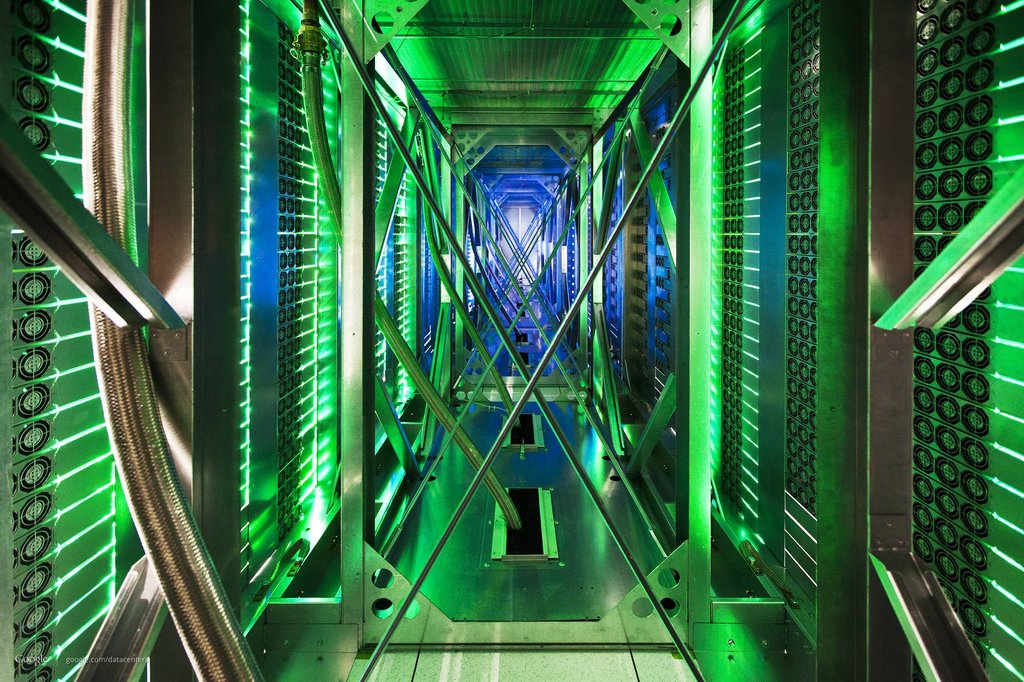 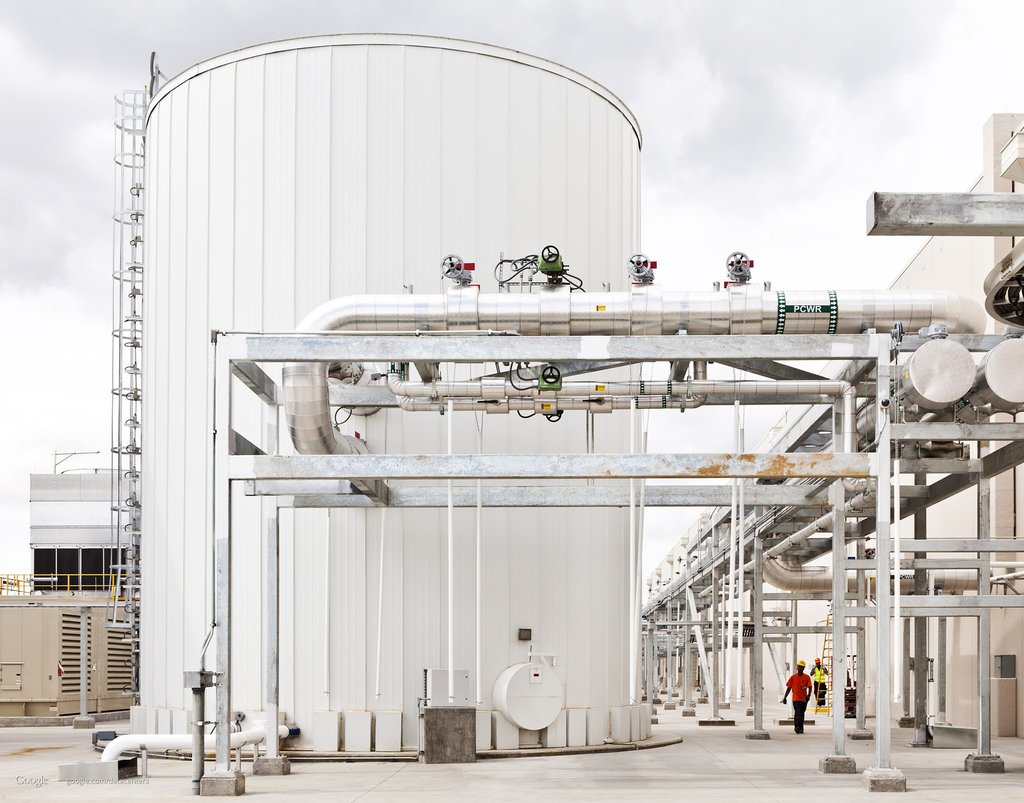 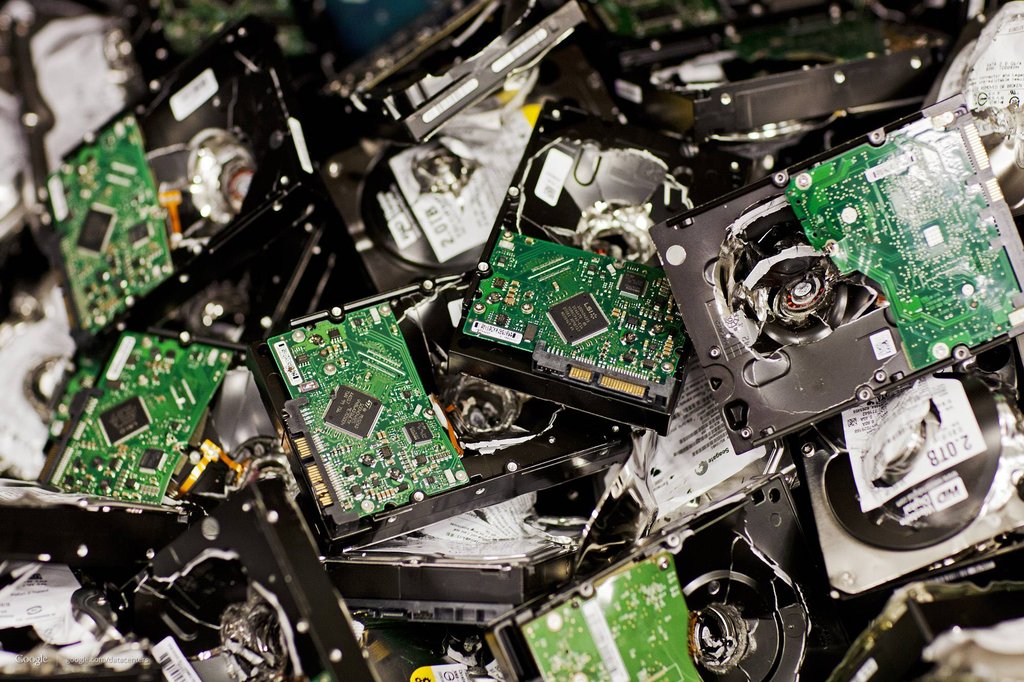 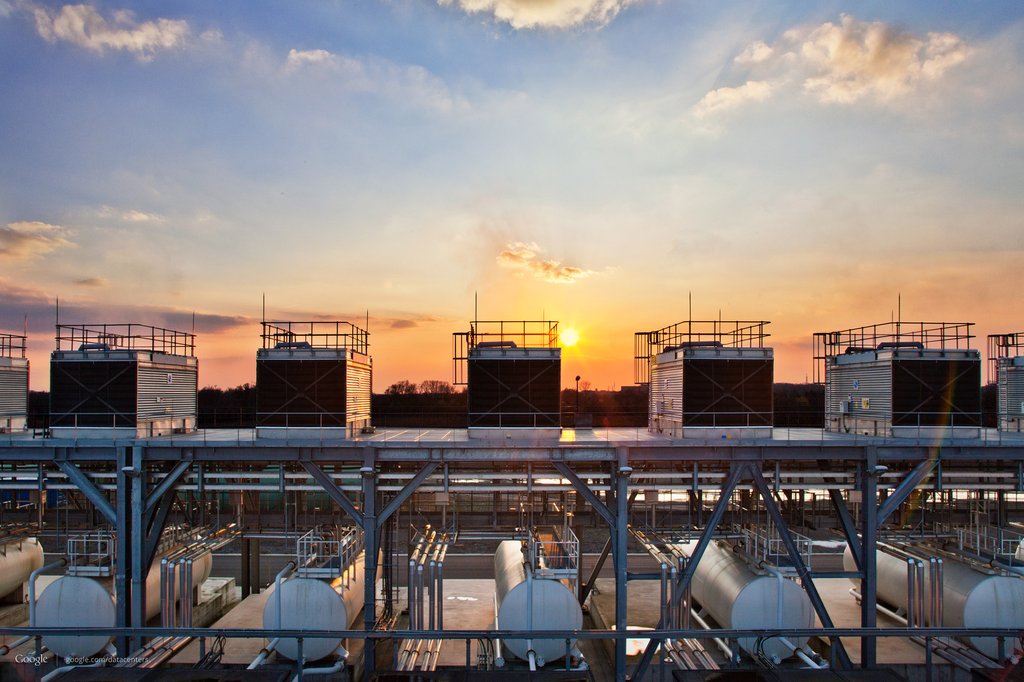 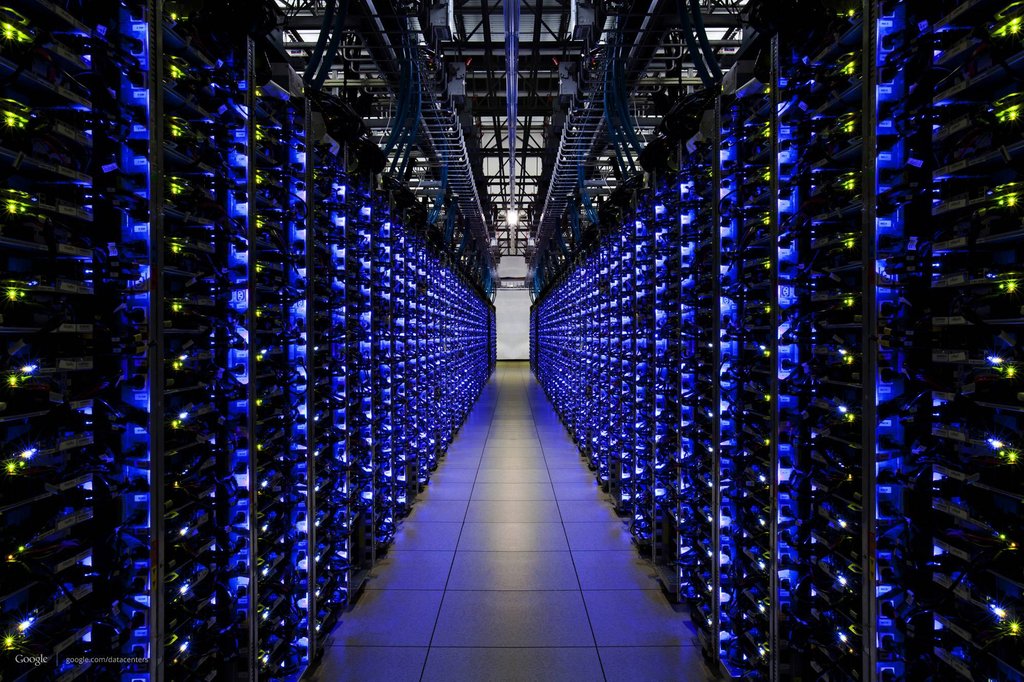 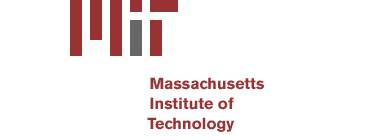 [Speaker Notes: Censorship: SOPA/ACTA

Arab Uprising – Egyptian uprising

Cultural
-FB has changed what it means to be a friend]
What the Internet is Made Up Of (Hardware)
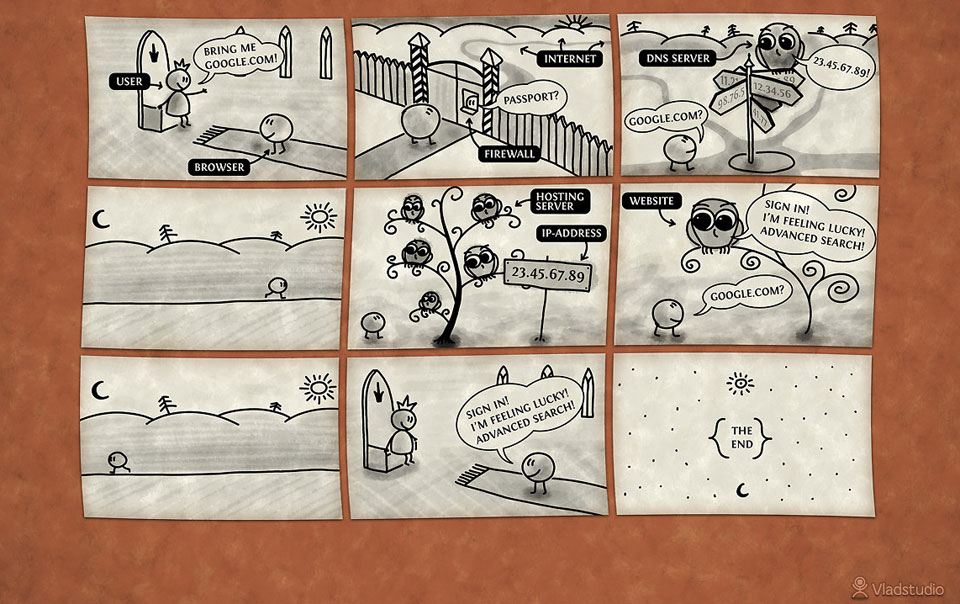 Change Between Static and AnimatedYou can change between static and animated layouts by clicking on the Layout tab in the HOME menu on the ribbon.
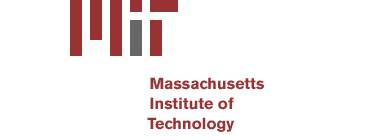 Programming the Web (Software)
Change Between Static and AnimatedYou can change between static and animated layouts by clicking on the Layout tab in the HOME menu on the ribbon.
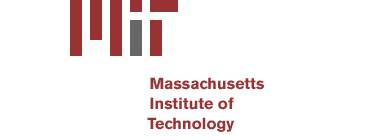 A Final Note
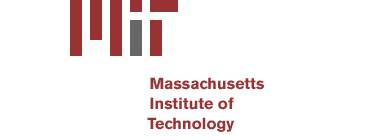 Useful Clipart and Images
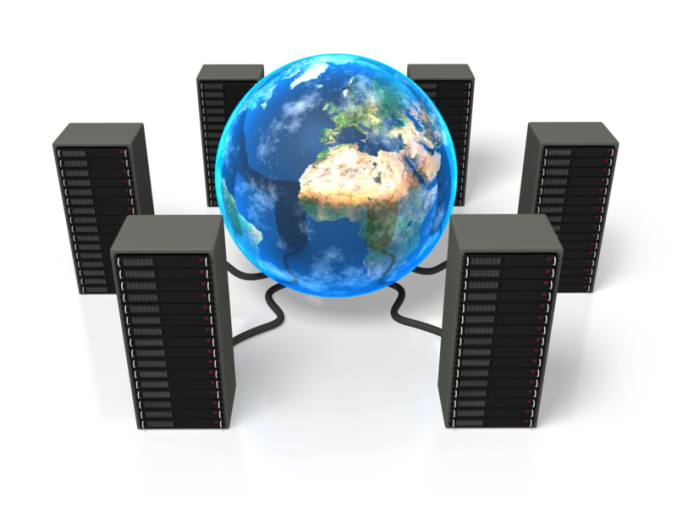 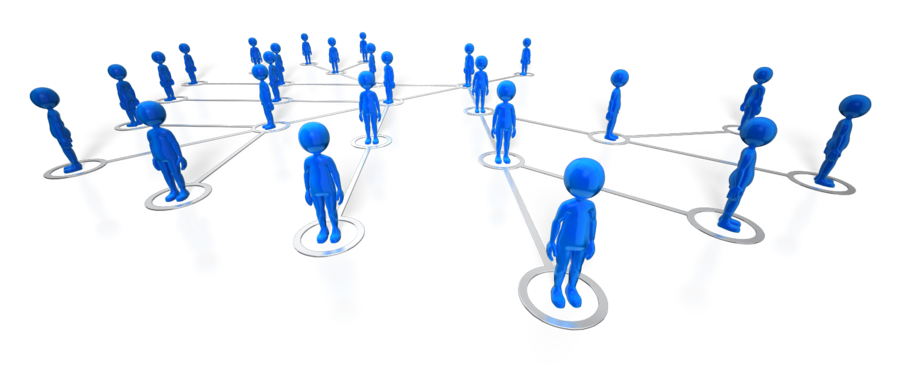 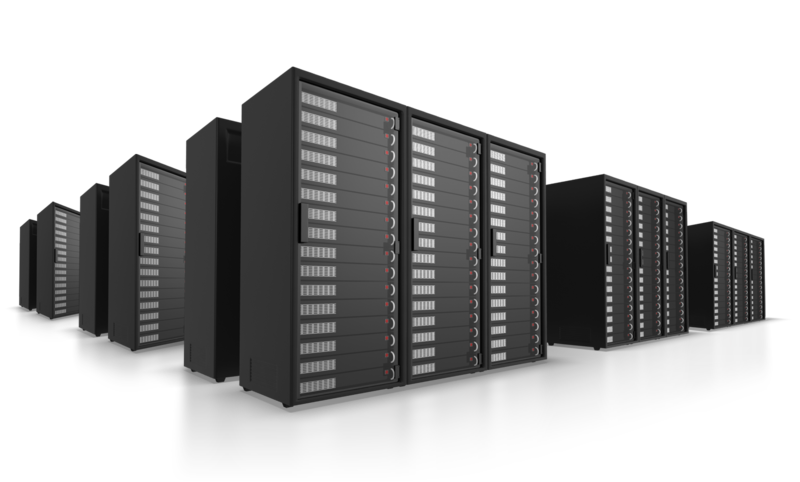 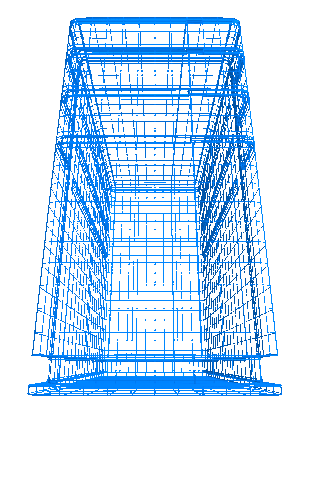 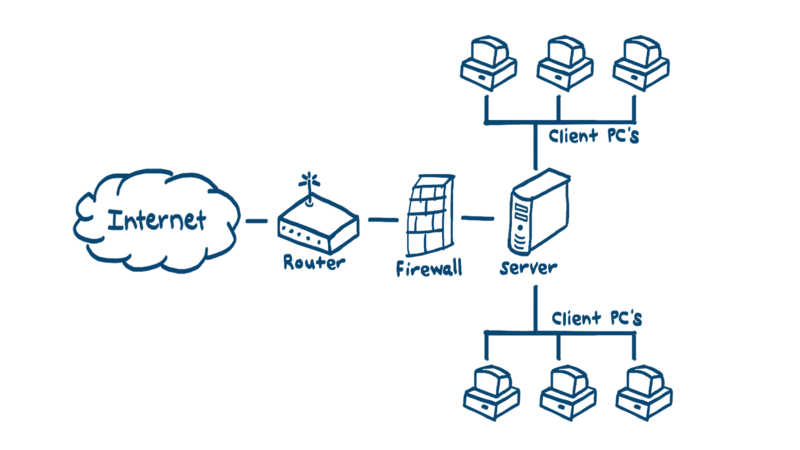